Комплексная система внутреннего мониторинга
 динамики формирования личностных
 образовательных
 достижений обучающихся
 как основной элемент новой школьной
 системы оценки качества образования
 в условиях реализации ФГОС ООО
МАОУ гимназия № 2
Новороссийск
Основная цель данного периода деятельности КИП - разработка и начало апробации соответствующей требованиям ФГОС ООО школьной модели комплексной системы внутреннего мониторинга динамики формирования личностных достижений обучающихся.
Задачи, которые позволяют достичь названной цели:

1.Разработка комплексной системы внутреннего мониторинга 
динамики формирования личностных образовательных 
достижений обучающихся.

2.Обоснование структуры и содержания данной модели 
оценки личностных результатов в соответствии с ФГОС ООО.

3.Описание особенностей инструментария.

4.Разработка и апробация электронной версии мониторинга.

5.Экспериментальная проверка эффективности модели
 комплексной системы внутреннего мониторинга динамики 
формирования личностных образовательных достижений 
обучающихся.
Диагностическая деятельность
Март-август 2016 года: семинары для учителей-предметников, классных руководителей
Утверждение структурно-функциональной модели комплексной системы внутреннего мониторинга  динамики формирования личностных образовательных  достижений учащихся
Решение педагогического совета (Протокол от 31.08.2016 г. № 1) вновь сформированные 5-е классы – объект исследования КИП.
Теоретическая деятельность
1. Январь-май 2016 года : осуществление ряда аналитических мероприятий по подготовке к внедренческому этапу проекта
2. Конструирование системы.
2.1. Разработка структурно-функциональной модели комплексной 
системы внутреннего мониторинга  динамики формирования личностных
 образовательных достижений обучающихся.
2.2. Разработка критерииев эффективности системы внутреннего мониторинга  
динамики формирования личностных образовательных достижений обучающихся.
2.3. Внесение изменений  в нормативную базу образовательной организации и подготовка пакета
 нормативных документов, обеспечивающих эффективность инновационной деятельности.
КОМПЛЕКСНЫЙ МОНИТОРИНГ
ЦЕЛЬ
система электронного мониторинга
ЗНАНИЕ
ЧУВСТВО
ДЕЙСТВИЕ
Зам. 
по ВР
ФОС
результат
КЛАССНЫЙ РУКОВОДИТЕЛЬ
УЧИТЕЛЬ
ПСИХОЛОГ
ОЦЕНКА
Июнь-июль
Составление учителями-предметниками КТП на следующий учебный год.
Учитель ____________________________	Предмет _________________
Август
Составление сводной таблицы (циклограммы) по ЛУУД замом по ВР на конкретный учебный год.
Циклограмма. Контроль.
(ранжирование по УУД)
УУД (когнитивный компонент):
Историко-географический образ, включая представление о территории и границах России,
 её географических особенностях, знание основных исторических событий развития
 государственности и общества; знание истории и географии края, его достижений 
и культурных традиций.
Сентябрь-май
Параллельно с трех сторон проводится мониторинг сформированности (уровня сформированности) ЛУУД
- педагоги (информация стекается к заму по ВР в виде таблицы):

Контроль по _____________________ (предмет) 	ЛУУД ______________________
Дата_____________ Класс_______________ Учитель _____________________________





 - психолог, согласно своей циклограмме, предоставляя инфу заму по ВР (справки);
 - классные руководители, проводя мониторинг (инструмент – наблюдение),
   предоставляя в таком же виде.
Программа (электронная оболочка)
Разработка программы – г.Ростов-на-Дону
Начало апробации – февраль-март
Макеты
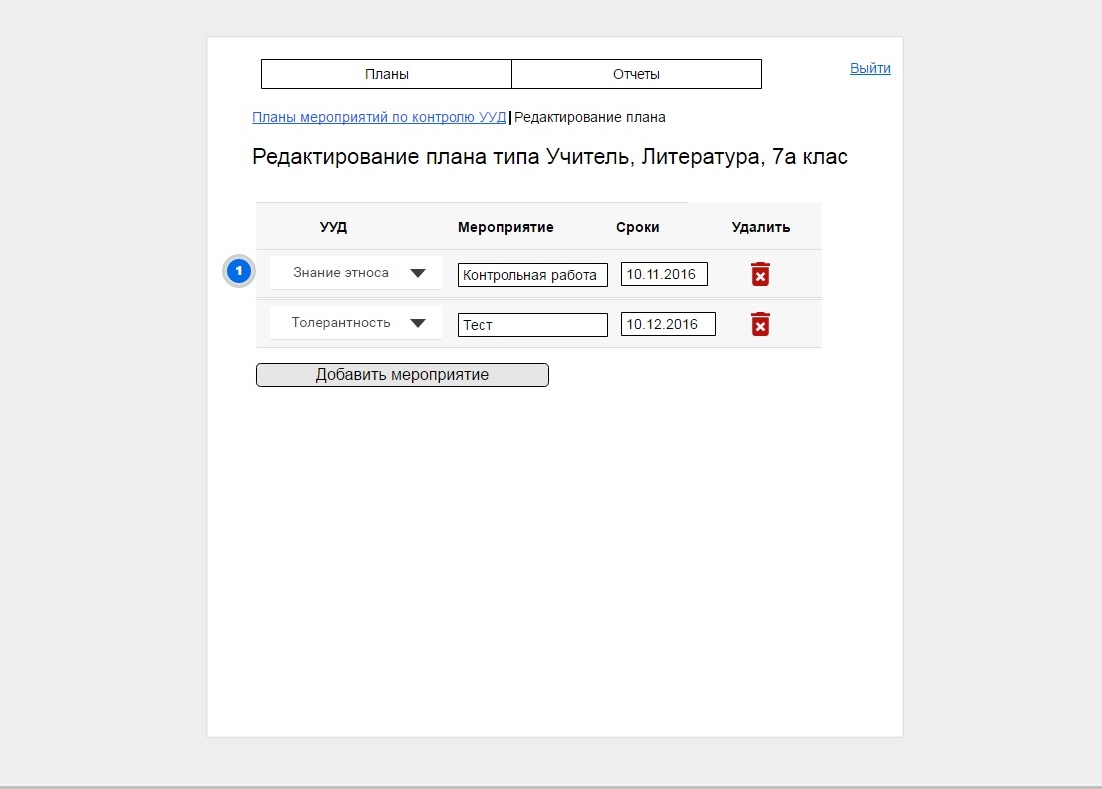 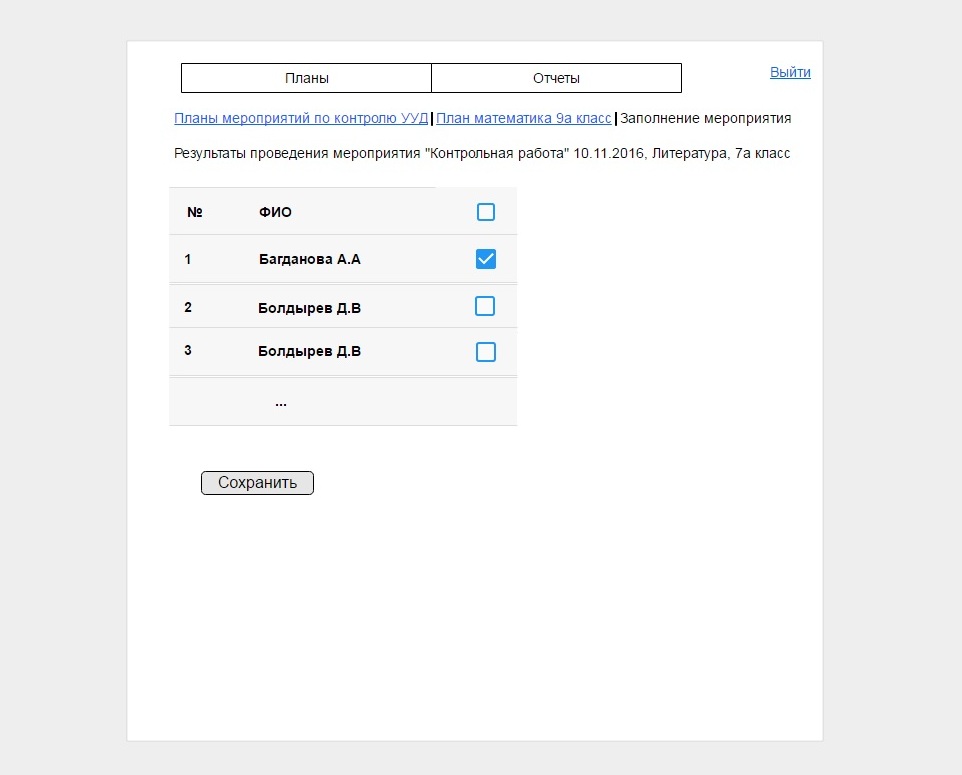 Отчеты
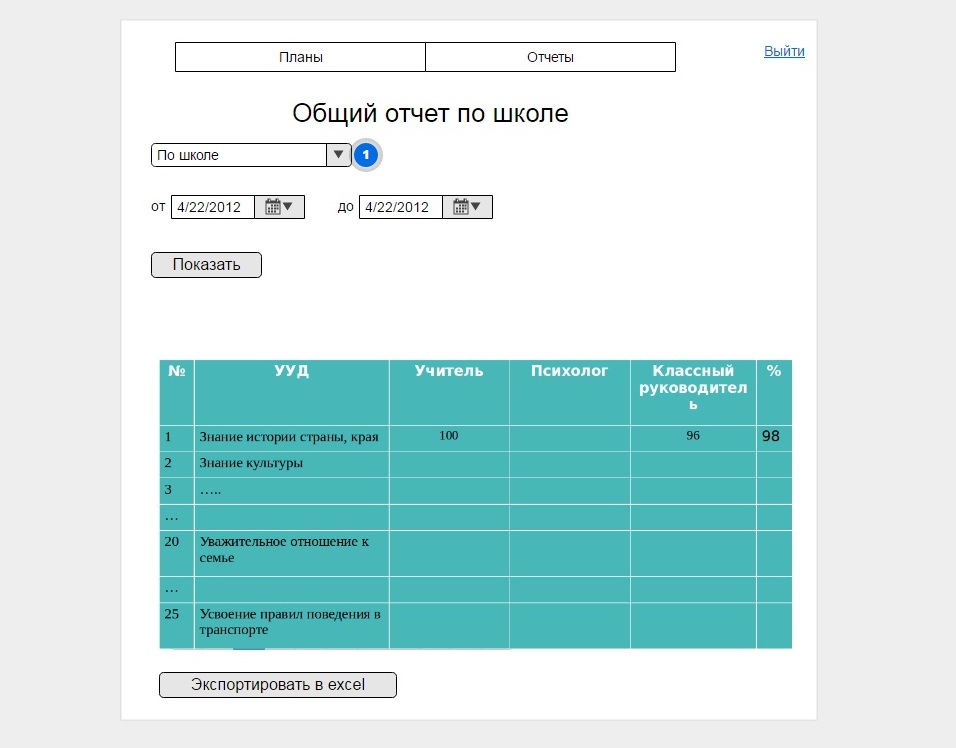 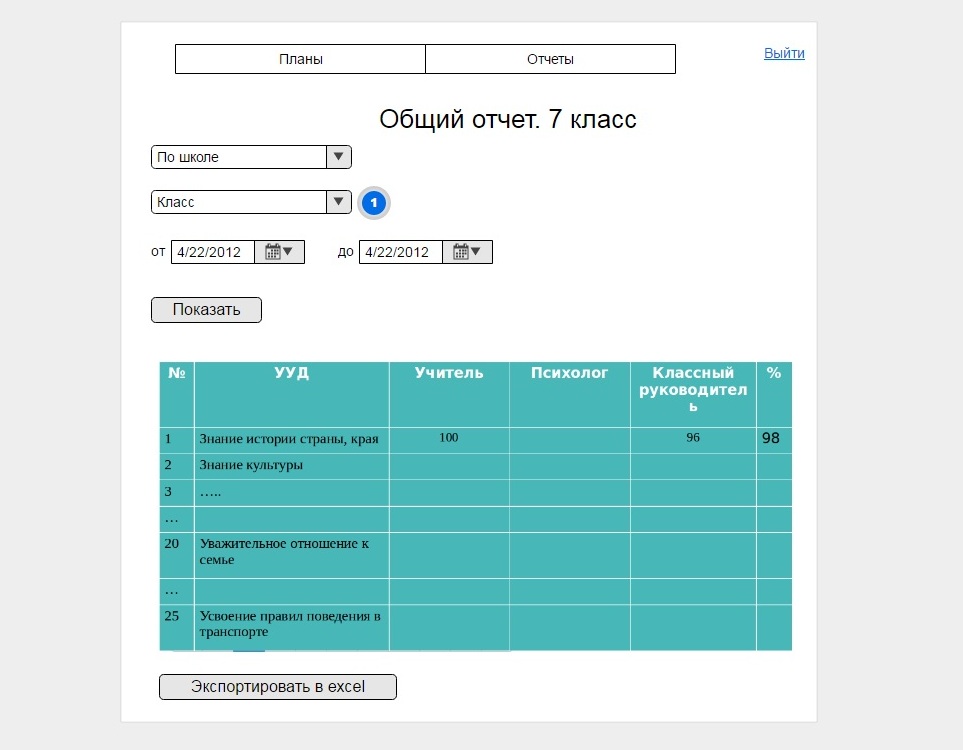 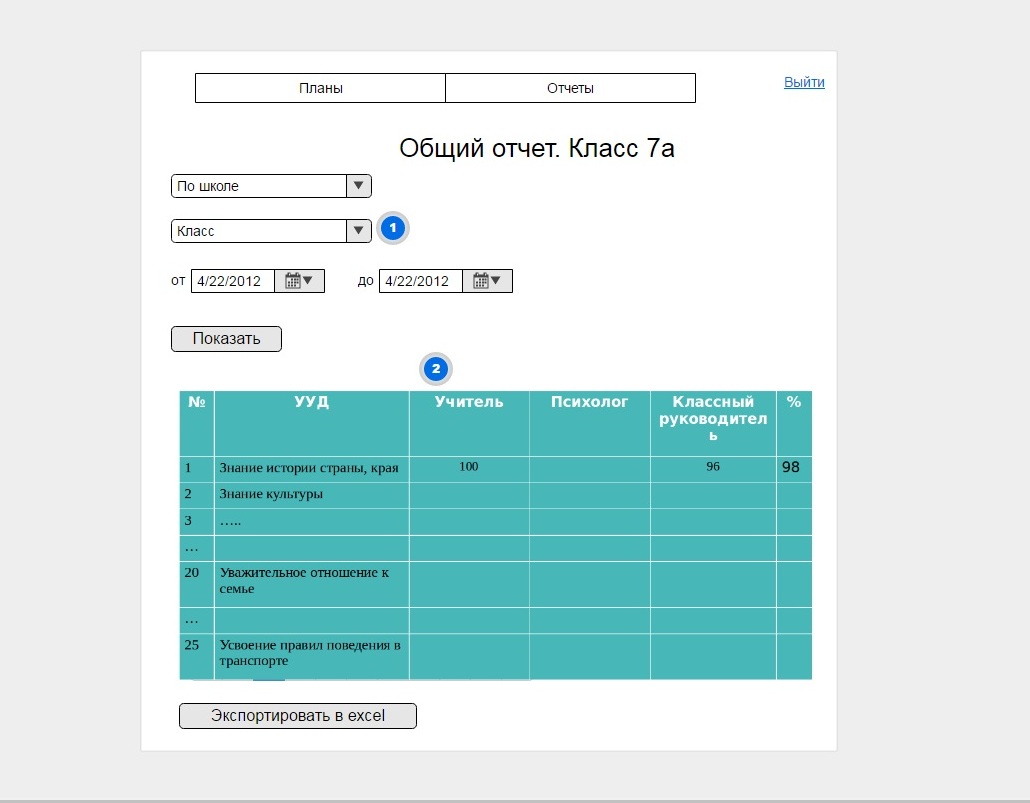 Только для зама по ВР
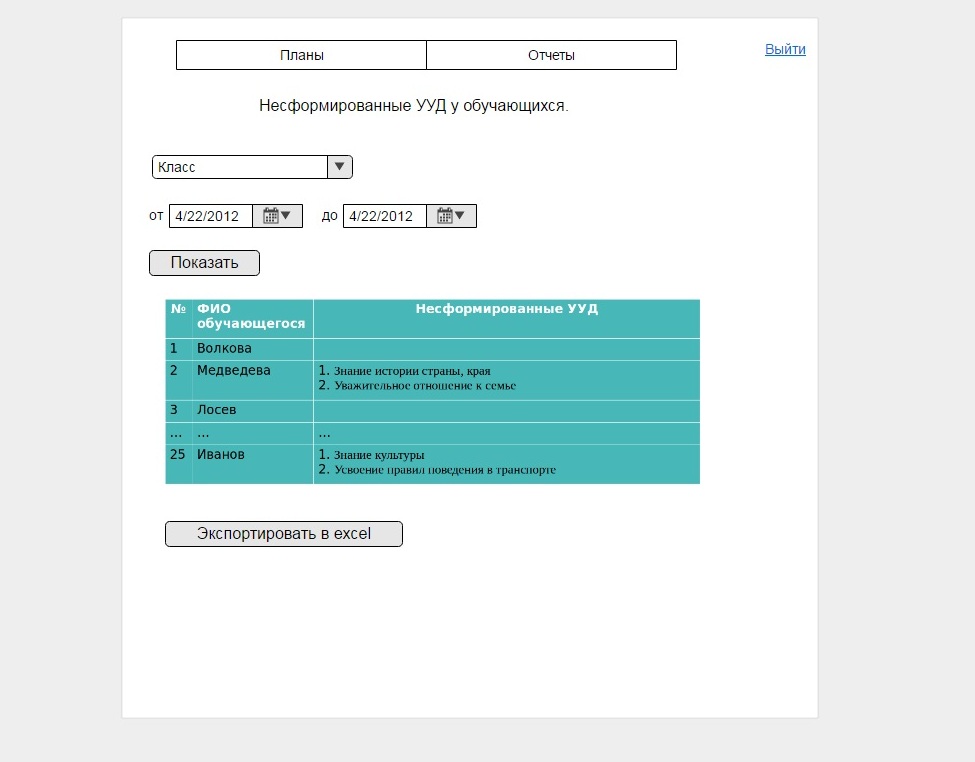 Для принятия управленческих решений